«В мире графики»
Выполнил: Кулешов Артём
 ученик 9 «Б» класса
школы № 3 
Руководитель – учитель изобразительного искусства
Василицина Елена Григорьевна
Задачи:
1.Что такое графика?
2.Изучить историю возникновения графиков
3.Рассмотреть виды графиков
Цель:
Самостоятельно выполнить графический рисунок
Что такое графика?
Графика - самый древний вид изобразительно искусства, существующего и по сей день .Первые графические работы появились на самых ранних стадиях развития человеческого общества, когда древний человек выцарапывал изображения на камнях и стенах пещер, на костяных пластинах. Создав свои первые рисунки, которые фиксировали не только какие-либо события и окружающий мир, но и долгое время служившие средством общения между людьми, первобытный человек положил начало искусству графики. Так, с помощью изображений, человек в те далекие времена излагал свою мысль.
История возникновения графиков
Графика древней живописи: именно к ней относятся наскальные изображения первых художников человечества. Затем наскальный рисунок перекочевал со стен пещер на посуду, папирус, пергамент, бумагу (её изобрели в Китае во II веке до нашей эры). На его же основе возникла пиктография — предшественница письменности, а потом появились и иероглифы (постепенно они становились всё более абстрактными).
Графические изображения мы встретим у самых разных народов — от инков до австралийских аборигенов, на всех континентах.
История возникновения графиков
В Европе с развитием живописи в эпоху Возрождения рисунок отошёл в тень и многими мастерами стал восприниматься в качестве эскизной базы для живописных картин. Тем не менее, и в этом виде искусства были созданы самостоятельные произведения, обретшие бессмертную славу
Виды графики
Рисовальная графика: которую называют уникальной, поскольку произведение создаётся в единственном экземпляре.
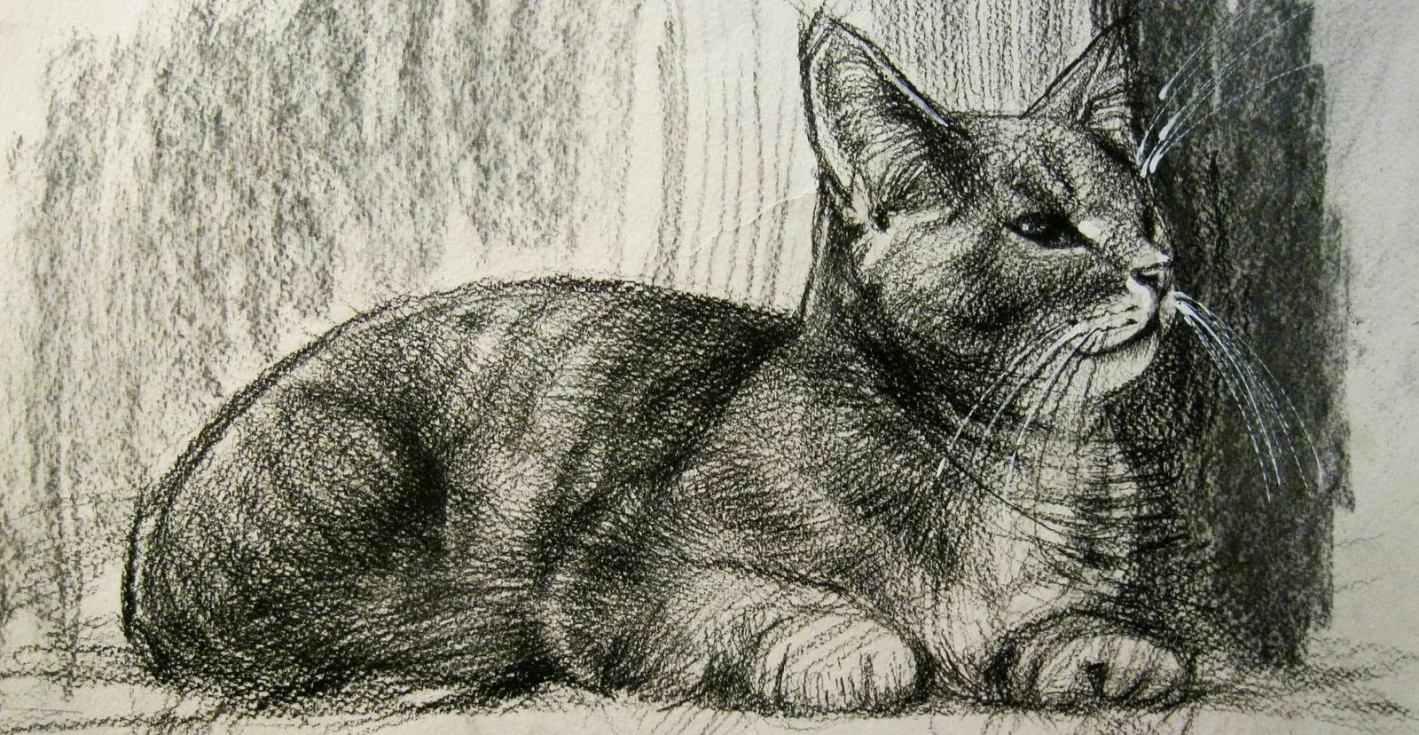 Виды графиков
Печатная графика: позволяющая на основе созданной художником печатной формы создавать любое количество изображений.
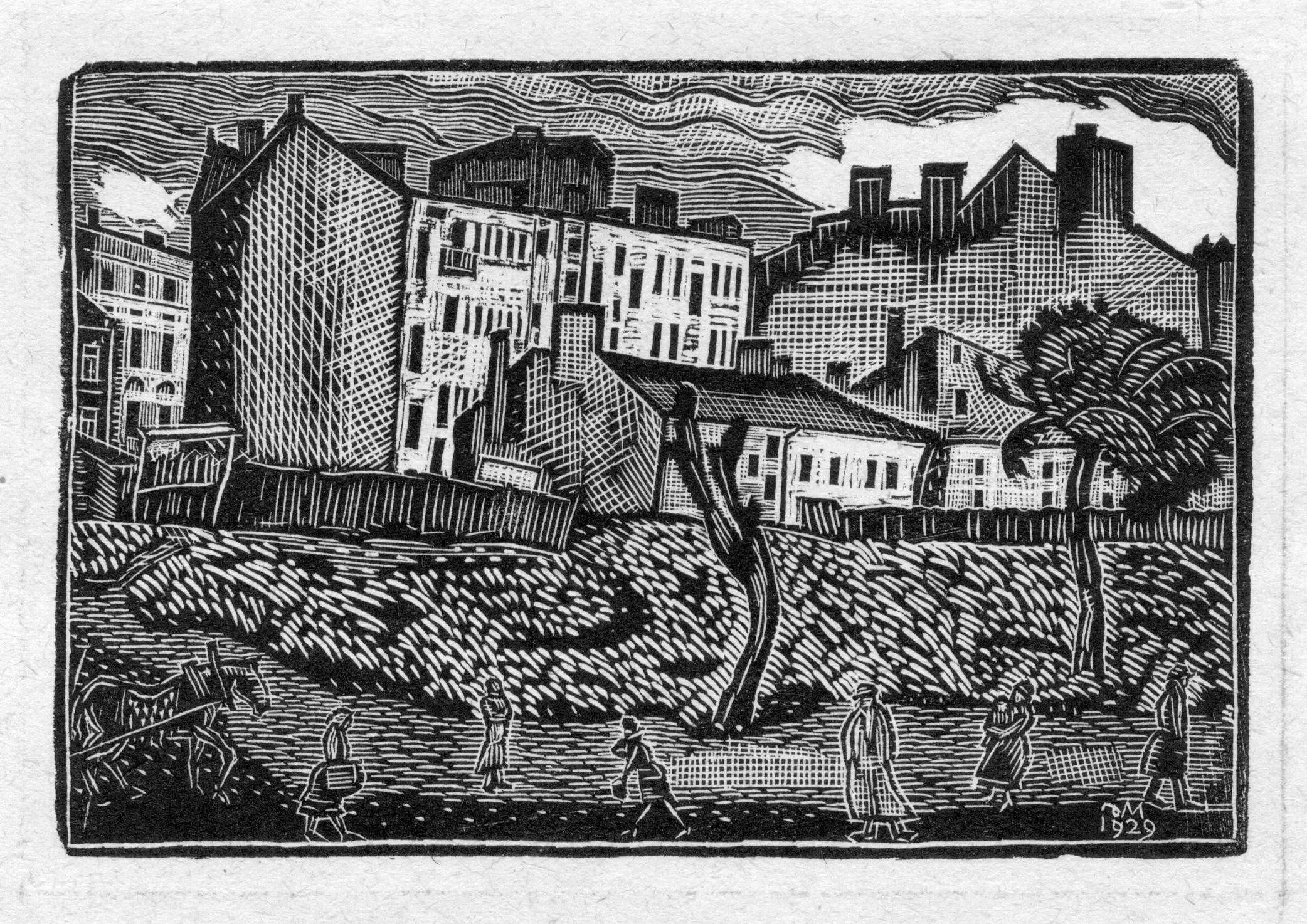 Виды графиков
Эстамп: Произведение графического искусства, представляющее собой гравюрный либо иной оттиск на бумаге с печатной формы.
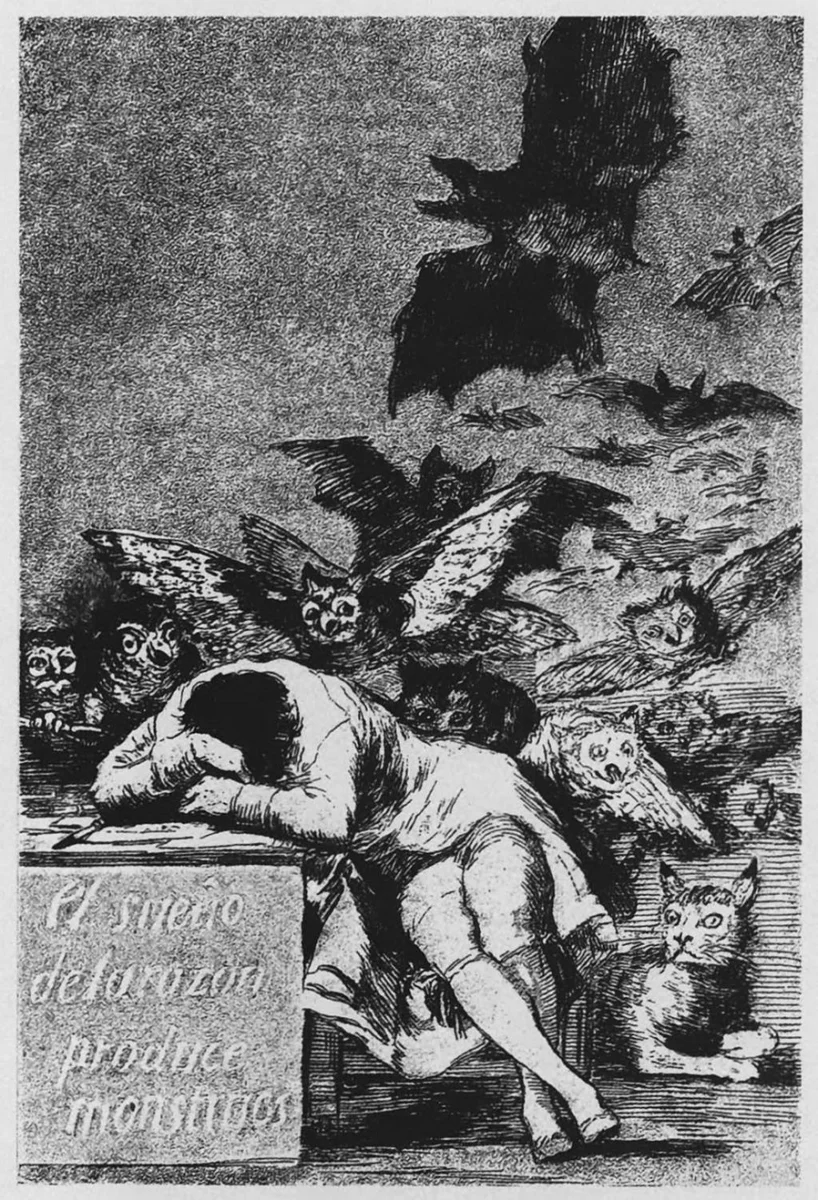 Виды графиков
Книжная графика: Включает не только иллюстрирование, но и создание обложек и суперобложек, виньеток, заставок и других элементов художественного оформления книги.
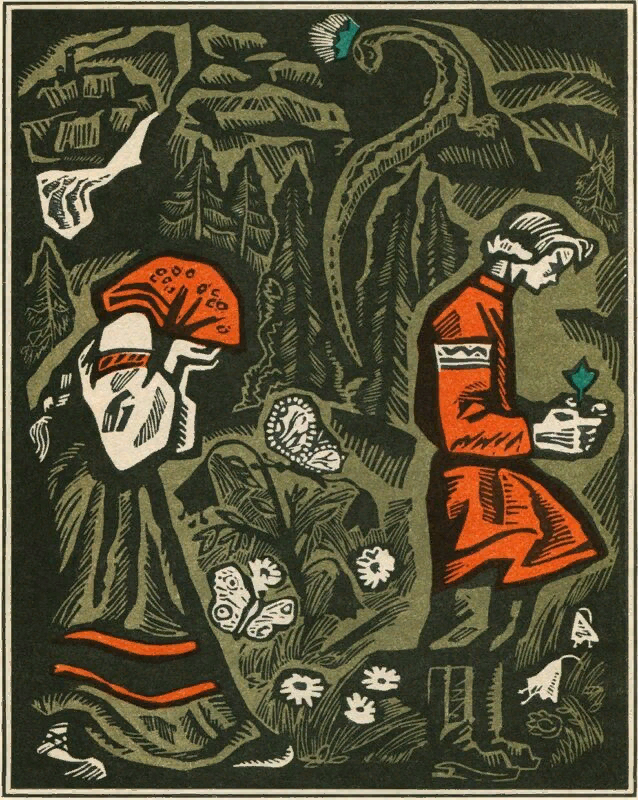 Виды графиков
Газетно-журнальная: К ней относятся работы по оформлению периодических изданий. В качестве отдельного подвида выделяется такая разновидность иллюстраций, как карикатура.
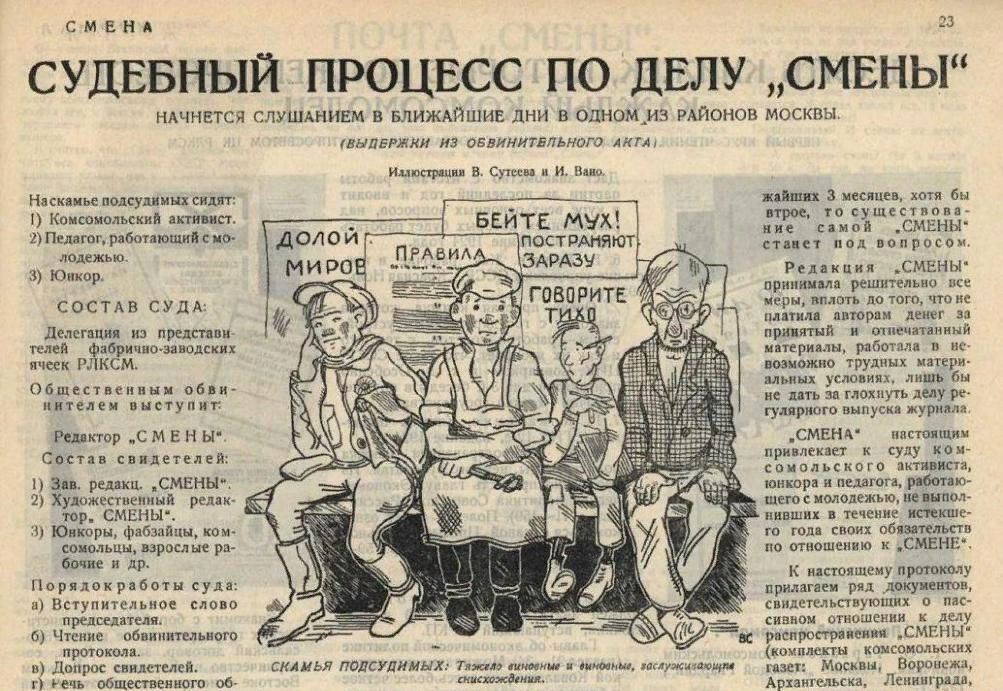 Выполнение работы1 Этап
2 Этап
3 Этап
Заключение
Я выбрал именно этот проект, потому что очень хотел научиться рисовать в графике. У меня были цели и задачи.